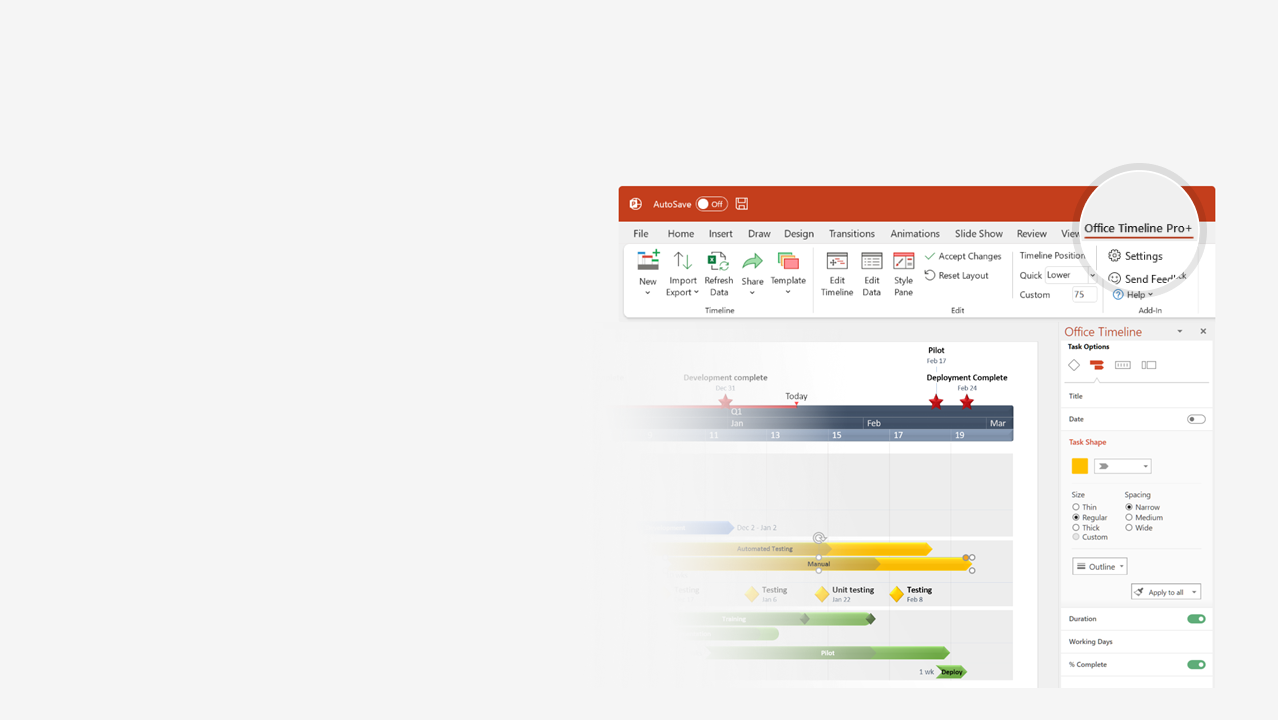 How to update this template in seconds
1
The Office Timeline add-in for PowerPoint will help you edit it with just a few clicks.
Get your free 14-day trial of Office Timeline here: https://www.officetimeline.com/14-days-trialRe-open this template, and create your impressive PowerPoint visual in 3 easy steps:
Click the Edit Data button on the Office Timeline tab.
Use the Data and Timeline views to edit swimlanes, milestones and tasks.
2
Click Save to instantly update the template.
3
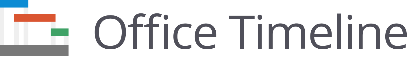 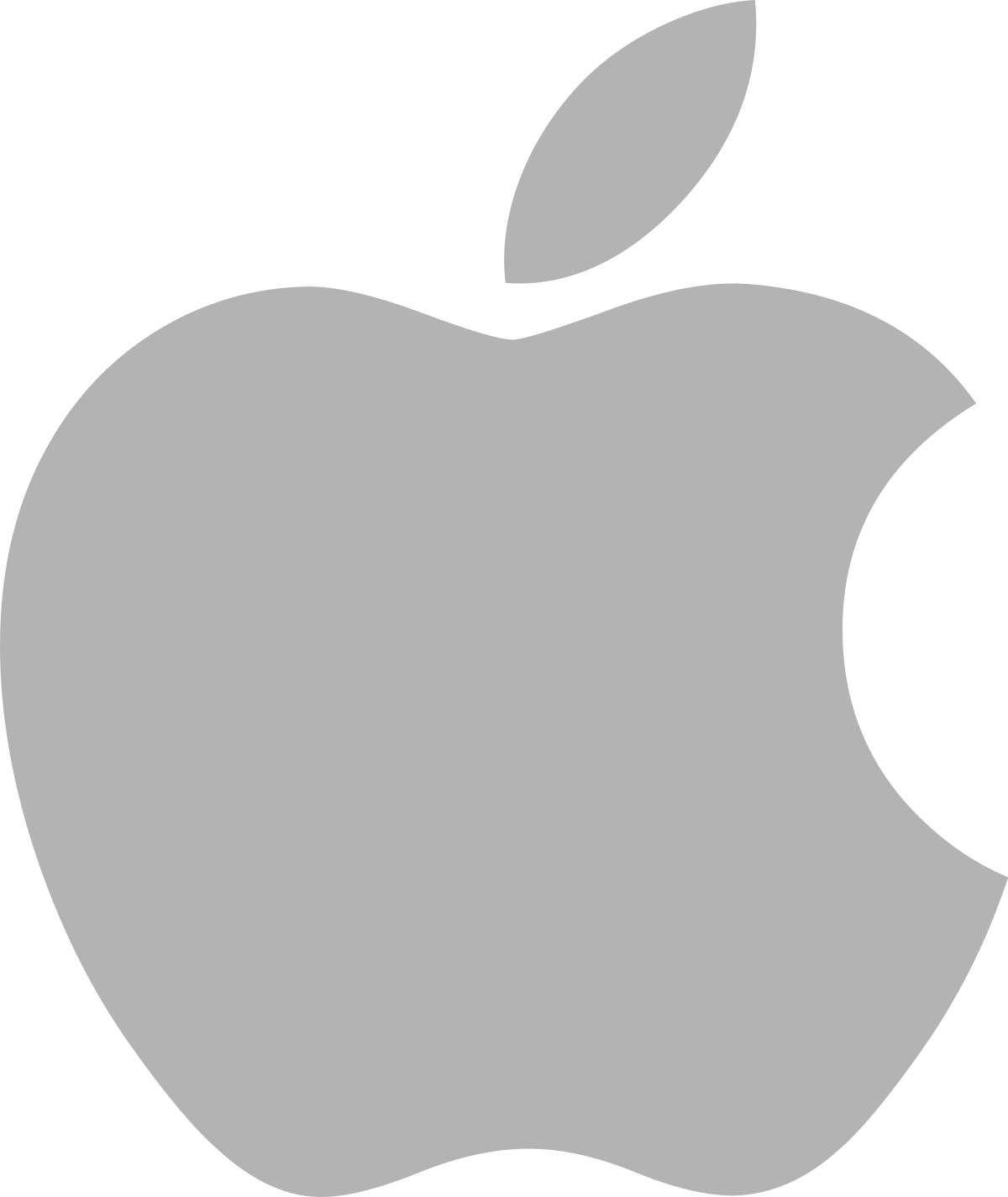 Apple history timeline
iPhone
2007
Apple Computer Company is founded
Jobs resigns (health problems)
iPod
50th anniversary
2011
Apr 1, 1976
2001
iMac
2026
Macintosh
iPad
1998
1984
2010
1976
1982
1988
1994
2000
2006
2012
2018
2024
Apple I
Macintosh Portable
Apple Online Store
New name: Apple Inc.
iPhone 5
Clips app
1976
1989
1997
2007
2012
2017
Products and services launched
Apple II
3 new Macintosh models
First retail stores
App Store
Apple Watch
Apple Vision Pro
1977
1990
2001
2008
2015
2023
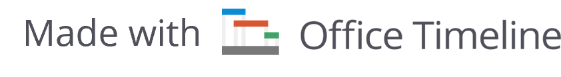 Apple III
PowerBook
iTune Store
iPhone 4
AirPods
1980
1991
2003
2010
2016
Company goes public for $22 per share
Jobs returns as CEO
Apple’s value reaches $1 trillion
Company-related events
1980
1997
2018
Steve Jobs leaves the company
Apple shares reach an all-time high
1985
2010